Lecture 24: Model Hub
1
Announcements
No class on Thursday: Push for the projects.

Presentations next week:
15+3 minutes per group
Should be like a conference presentation
Motivation, problem + background, approach, results

Tuesday 5/1: Groups 1 - 4
Thursday  5/3: Groups 5 - 8
2
Deep learning everywhere
Everyone is using DL models
Multiple users/models even for the same task

Train, evaluate, and serve.
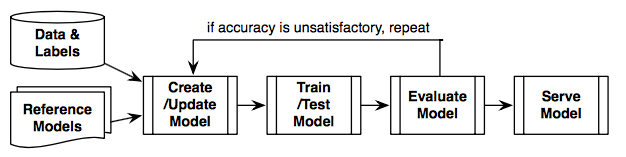 3
Beyond training
Current tools focus on model building, training, and evaluation of single model

How do we reason about model variations?
Different architectures, features

Questions/Tasks:
How to understand and compare models?
How to adjust models? Hyperparameter tuning
Model versioning: reuse weights for warm start
Parameter archiving
Model results
4
ModelHub
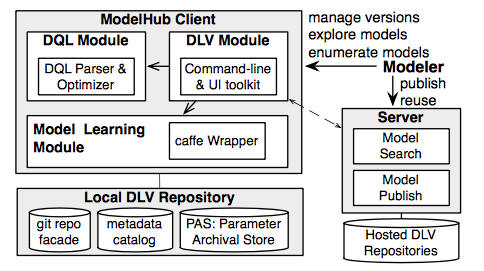 ModelHub: Manage DL lifecycle artifacts.
Model versioning: store and query models
Model network adjustment and hyper parameter tuning
Deep learning model sharing to exchange model repositories and enable publishing, sharing and reuse.
5
Representing DNNs
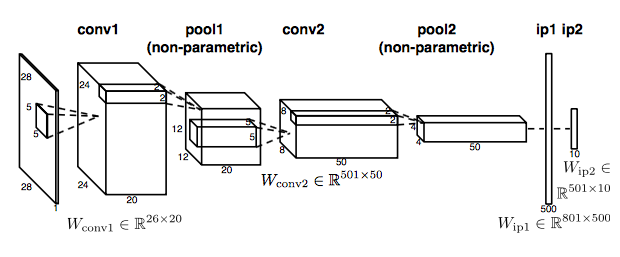 Function relationships (fi, fi-1). A DNN is a DAG
Layers or arithmetic operations can be functions
6
Version Control System
A model version:
Network definition
Collection of weights
Metadata: hyperparameters, accuracy, loss
Other files: scripts, datasets

Use the versioning ideas from Datahub
7
Model versioning operations
Model exploration queries

Model enumeration queries

Remote Interaction
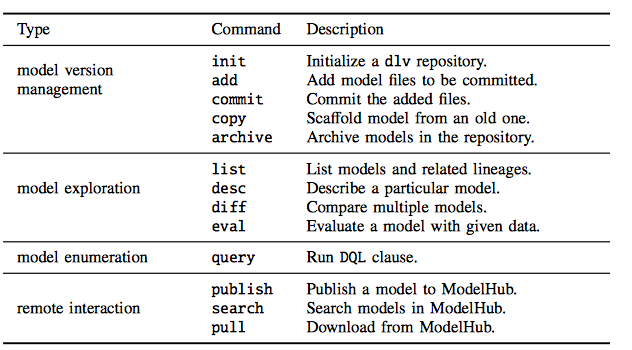 8
Query Facilities: Explorations Queries
List Models and related lineages
Obtain commit descriptions and parent versions

Describe model
Show extracted metadata from a model version

Compare models
diff over models: compare DNN models (architectures)

Evaluate a model
9
Query Facilities: EnumerationQueries
Select models from repo
Slice models to get components
Construct new models by mutating existing ones
Try new configs on existing models

Design a domain-specific language for ModelHub. Based on SQL.
10
DQL examples
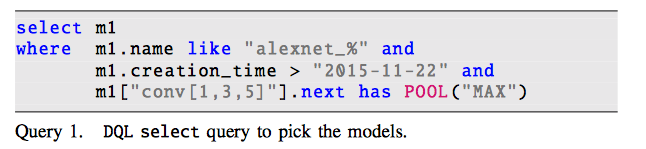 11
DQL examples
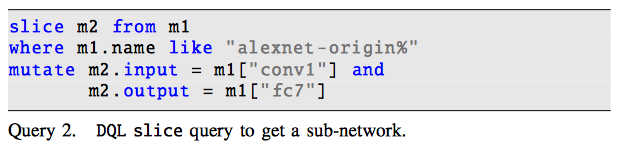 12
DQL examples
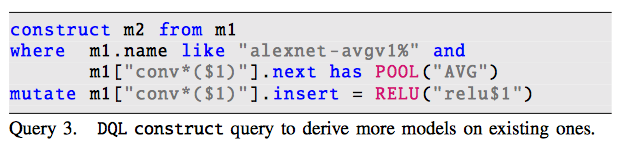 13
DQL examples
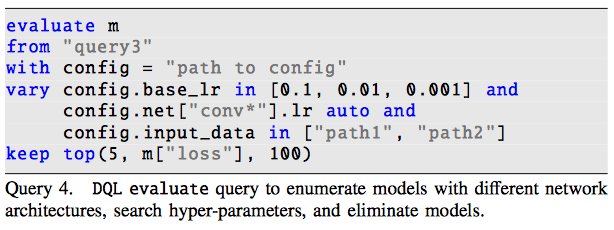 14
Parameter Archival Storage
Use a version graph
Snapshots corresponds to model instances during training
Nodes V correspond to model versions

Question: How do you store all this data?
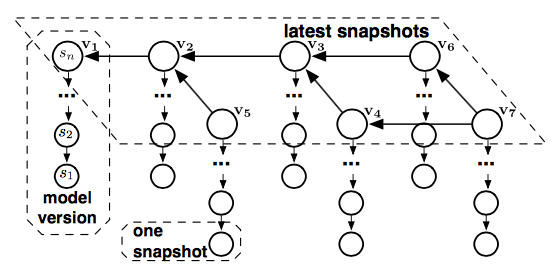 15
Challenges
Similarity among fine-tuned models (e.g., similar parameters)
Co-usage constraints
Low-precision tolerance (DNNs tolerate small variances)
Unbalanced access frequencies (not all models are great)
16
Float Data
Use standard tricks:
Lower the precision
Used fixed point encoding
Quantization

Still high-entropy of float numbers
Separate high-order and low-order bits
Float matrix is stored in multiple chuncks:8 high-order bits first rest are segmented in one byte per chunk.

Delta encoding between checkpointed snapshot in one model and latest snapshots across multiple model versions.
17
Matrix Storage and Graph Plan
Same problems now as versioning control we saw before. 
Optimize for average snapshot recreation or storage cost
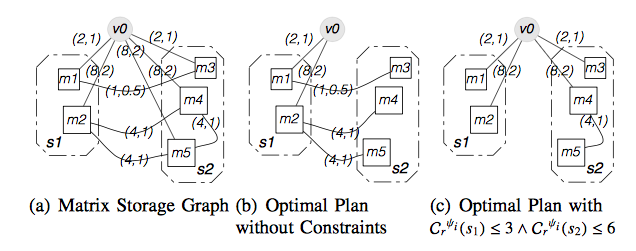 18
Model Evaluation
Apply DNN on a data point to get the prediction
For exploration: Decompress and evaluate a model
Expensive!

Segmented parameters: you know min – max for that range
If prediction is the same then no need to access lower order bytes
Think of stability
19
Model Evaluation
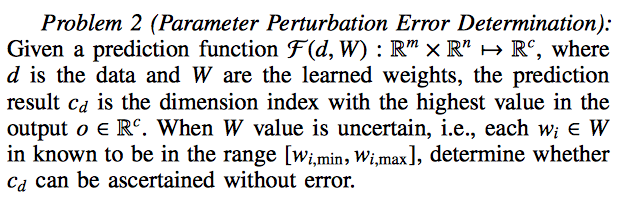 20
Progressive Model Evaluation
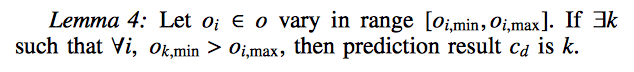 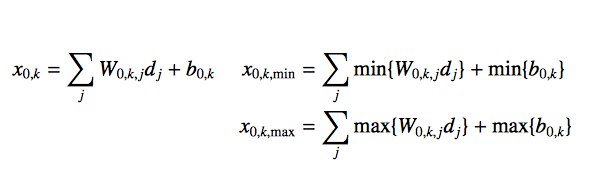 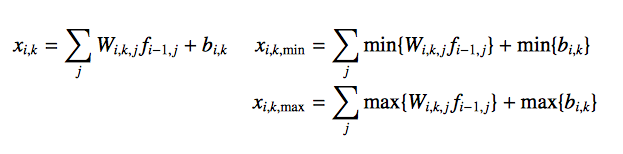 21
Evaluation
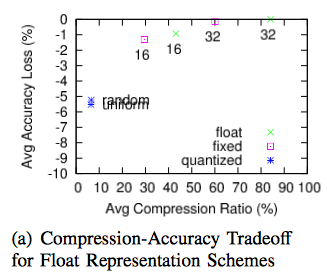 22
Evaluation
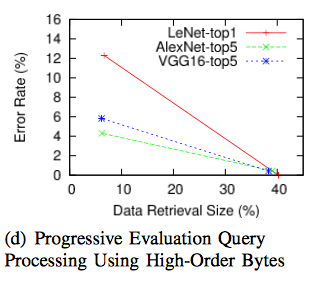 23
Conclusions
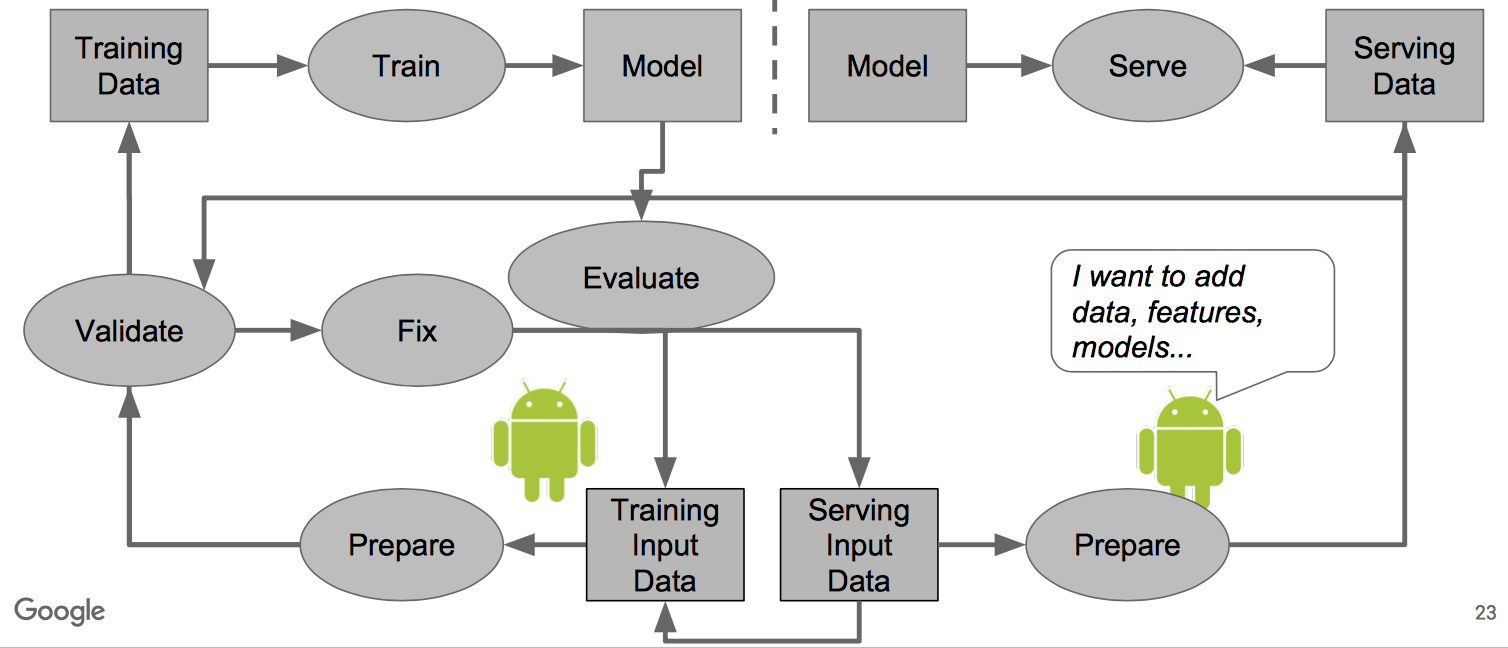 24
Reminder
No class on Thursday: Push for the projects.

Presentations next week:
15+3 minutes per group
Should be like a conference presentation
Motivation, problem + background, approach, results

Tuesday 5/1: Groups 1 - 4
Thursday  5/3: Groups 5 - 8
25